CS 61C: Great Ideas in Computer Architecture
 Introduction to C,
Pointers
Instructor:  Justin Hsia
6/19/2012
Summer 2012 -- Lecture #2
1
Review of Last Lecture
Six Great Ideas in Computer Architecture
Number Representation
Bits can represent anything!
n bits can represent up to 2n things
Unsigned, one’s complement, two’s complement
Sign extension: same number using more bits
From Discussion:  Powers of 2
6/19/2012
Summer 2012 -- Lecture #2
2
Question:  Take the 4-bit number x = 0b1010.  

Which of the following numbers does x NOT represent in the schemes discussed last lecture?
  unsigned
  sign and magnitude
  one’s complement
  two’s complement
-4
☐
-6
☐
10
☐
-2
☐
3
Great Idea #1: Levels of Representation/Interpretation
We are here_
temp = v[k];
v[k] = v[k+1];
v[k+1] = temp;
Higher-Level LanguageProgram (e.g.  C)
Compiler
lw	  $t0, 0($2)
lw	  $t1, 4($2)
sw	  $t1, 0($2)
sw	  $t0, 4($2)
Assembly Language Program (e.g.  MIPS)
Assembler
0000 1001 1100 0110 1010 1111 0101 1000
1010 1111 0101 1000 0000 1001 1100 0110 
1100 0110 1010 1111 0101 1000 0000 1001 
0101 1000 0000 1001 1100 0110 1010 1111
Machine Language Program (MIPS)
Machine Interpretation
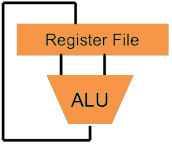 Hardware Architecture Description(e.g.  block diagrams)
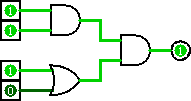 Architecture Implementation
Logic Circuit Description(Circuit Schematic Diagrams)
6/19/2012
Summer 2012 -- Lecture #2
4
Agenda
Basic C Concepts
Compilation
Variable Types
Administrivia
C Syntax and Control Flow
Pointers
Address vs. Value
6/19/2012
Summer 2012 -- Lecture #2
5
Experience with C
Official prerequisites: “Some” C experience is required before CS61C
C++ or JAVA okay
Average CS61C class:
9/10 already know JAVA
1/2   already know C++
1/3 already know C
1/10 already know C#
1/20 have not taken 61B or equivalent
If you have no experience in these languages, then start early and ask a lot of questions in discussion!
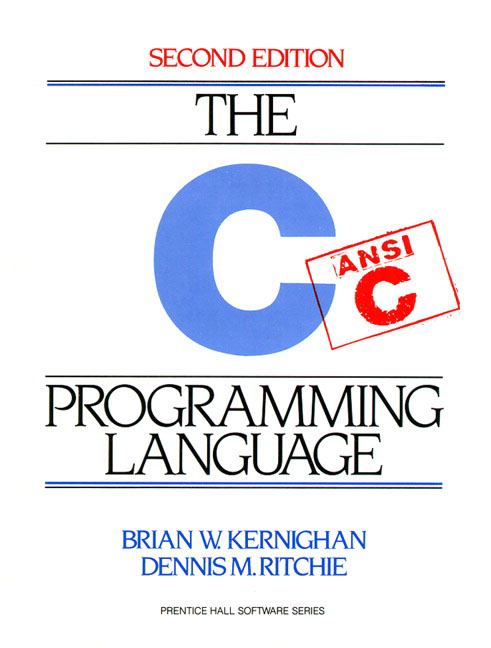 6/19/2012
Summer 2012 -- Lecture #2
6
Disclaimer
You will not learn how to fully code in C in these lectures, so make use of C references!
K&R is a must-have
“JAVA in a Nutshell” by David Flanagan
http://oreilly.com/catalog/javanut/excerpt/
Brian Harvey’s notes (on course website)
http://inst.eecs.berkeley.edu/~cs61c/resources/HarveyNotesC1-3.pdf
Other online sources
6/19/2012
Summer 2012 -- Lecture #2
7
Introducing C
C is not a “very high level” language, nor a “big” one, and is not specialized to any particular area of application. But its absence of restrictions and its generality make it more convenient and effective for many tasks than supposedly more powerful languages.
Kernighan and Ritchie
With C we can write programs that allow us to exploit underlying features of the architecture
6/19/2012
Summer 2012 -- Lecture #2
8
C Concepts
6/19/2012
Summer 2012 -- Lecture #2
9
Compilation Overview
C is a compiled language
C compilers map C programs into architecture-specific machine code (string of 0s and 1s)
Unlike Java, which converts to architecture-independent bytecode (run by JVM)
Unlike most Scheme environments, which directly interpret the code
These differ mainly in exactly when your program is mapped to low-level machine instructions
6/19/2012
Summer 2012 -- Lecture #2
10
Compilation Advantages
Excellent run-time performance:  Generally much faster than Scheme or Java for comparable code because it optimizes for the given architecture

Fair compilation time:  enhancements in compilation procedure (Makefiles) allow us to recompile only the modified files
6/19/2012
Summer 2012 -- Lecture #2
11
Compilation Disadvantages
Compiled files, including the executable, are architecture-specific (CPU type and OS)
Executable must be rebuilt on each new system
i.e. “porting your code” to a new architecture

“Change  Compile  Run [repeat]” iteration cycle can be slow
6/19/2012
Summer 2012 -- Lecture #2
12
Typed Variables in C
assignment
declaration
You must declare the type of data a variable will hold
Declaration must come before or simultaneously with assignment
int   x = 2;
float y = 1.618;
char  z = 'A';
Type	Description	Examples
int	signed integer	5,-12,0
short int (short)	smaller signed integer	
long int (long)	larger signed integer	
char	single text character or symbol	'a', 'D', '?’
float	floating point non-integer numbers	0.0, 1.618, -1.4
double	greater precision FP number	
Integer sizes are machine dependant!
Common size is 4 bytes, but can’t ever assume this
Can add “unsigned” before int or char
6/19/2012
Summer 2012 -- Lecture #2
13
sizeof()
If integer sizes are machine dependent, how do we tell?
Use sizeof() function
Returns size in bytes of variable or data type name
	Examples:  int x; sizeof(x); sizeof(int);
Acts differently with arrays and structs, which we will cover later
Arrays:  returns size of whole array
Structs:  returns size of one instance of struct (sum of sizes of all struct variables + padding)
6/19/2012
Summer 2012 -- Lecture #2
14
Characters
Encode characters as numbers, same as everything!
How many characters do we want to encode?
a-z, A-Z, 0-9, and what else?
ASCII standard defines 128 different characters and their numeric encodings (http://www.asciitable.com)
char  representing the character ‘a’ contains the value 97
char c = ‘a’;  or  char c = 97;  are both valid
A char takes up 1 byte of space
7 bits is enough to store a char (27 = 128), but we add a bit to round up to 1 byte since computers usually deal with multiples of bytes
6/19/2012
Summer 2012 -- Lecture #2
15
Typecasting in C (1/2)
C is a “weakly” typed language
You can explicitly typecast from any type to any other:
	int i = -1;
	if(i < 0)
	  printf(“This will print\n”);
	if((unsigned int)i < 0)
	  printf(“This will not print\n”);
This is possible because everything is stored as bits!
Can be seen as changing the “programmer’s perspective” of the variable
6/19/2012
Summer 2012 -- Lecture #2
16
Typecasting in C (2/2)
C is a “weakly” typed language
You can explicitly typecast from any type to any other:
	int i = -1;
	if(i < 0)
	  printf(“This will print\n”);
	if((unsigned int)i < 0)
	  printf(“This will not print\n”);
Can typecast anything, even if it doesn’t make sense:
struct node n;   /* structs in a few slides */
int i = (int) n;
More freedom, but easier to shoot yourself in the foot
6/19/2012
Summer 2012 -- Lecture #2
17
Typed Functions in C
// function prototypes
int my_func(int,int);
void sayHello();

// function definitions
int my_func(int x,int y)
{
	sayHello();
  return x*y;
}
void sayHello()
{
  printf(“Hello\n”);
}
int my_func(int,int);



int my_func(int x,int y)
int
void


int




void
You have to declare the type of data you plan to return from a function
Return type can be any C variable type or void for no return value 
Place on the left of function name
Also necessary to define types for function arguments
Declaring the “prototype” of a function allows you to use it before the function’s definition
6/19/2012
Summer 2012 -- Lecture #2
18
Structs in C
Way of defining compound data types
 A structured group of variables, possibly including other structs
typedef struct {
  int lengthInSeconds;
  int yearRecorded;
} Song;

Song song1;

song1.lengthInSeconds =  213;
song1.yearRecorded    = 1994;

Song song2;

song2.lengthInSeconds =  248;
song2.yearRecorded    = 1988;
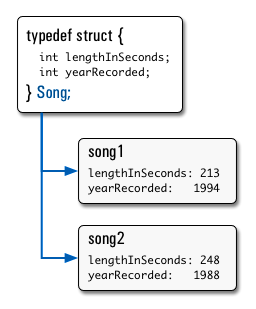 6/19/2012
Summer 2012 -- Lecture #2
19
From http://www.cs.princeton.edu/introcs/faq/c2java.html
6/19/2012
Summer 2012 -- Lecture #2
20
Agenda
Basic C Concepts
Compilation
Variable Types
Administrivia
C Syntax and Control Flow
Pointers
Address vs. Value
6/19/2012
Summer 2012 -- Lecture #2
21
Administrivia
Lab 1 is today
Get class account and register
Find partner for labs
HW0 is due tonight
Need lab account to submit
Start HW1 when you feel comfortable
Don’t forget about office hours!
Justin’s moved to Sat 10-12 in 200 SDH this week
6/19/2012
Summer 2012 -- Lecture #2
22
Agenda
Basic C Concepts
Compilation
Variable Types
Administrivia
C Syntax and Control Flow
Pointers
Address vs. Value
6/19/2012
Summer 2012 -- Lecture #2
23
C and Java operators nearly identical
For precedence/order of execution, see Table 2-1 on p. 53 of K&R
arithmetic:  +, -, *, /, %
assignment:  =
augmented assignment: +=, -=, *=, /=, %=, &=, |=, ^=, <<=, >>=
bitwise logic:  ~, &, |, ^
bitwise shifts:  <<, >>
boolean logic:  !, &&, ||
equality testing:  ==, !=
subexpression grouping:  ( )
order relations:   <, <=, >, >=
increment and decrement: ++ and --
member selection:   ., ->
conditional evaluation:  ? :
6/19/2012
Summer 2012 -- Lecture #2
24
Generic C Program Layout
Handled by Preprocessor
Dumps other files here (.h and .o)__


 Macro substitutions
#include <system_files>
#include “local_files”

#define macro_name macro_expr

/* declare functions */
/* declare external variables and structs */

int main(int argc, char *argv[]) {
	/* the innards */
}

/* define other functions */
Remember rules of scope! 
(internal vs. external)
Programs start at  main()main() must return int
6/19/2012
Summer 2012 -- Lecture #2
25
Sample C Code
#include <stdio.h>
#define REPEAT 5

int main(int argc, char *argv[]) { 
	  int i;
	  int n = 5;
	  for (i = 0; i < REPEAT; i = i + 1) {
		 	printf("hello, world\n"); 
	  }
	  return 0; 
}
6/19/2012
Summer 2012 -- Lecture #2
26
C Syntax: main
To get arguments to the main function, use:
int main(int argc, char *argv[])
What does this mean?
argc contains the number of strings on the command line (the executable name counts as one, plus one for each argument). 
argv is a pointer to an array containing the arguments as strings (more on pointers later)
6/19/2012
Summer 2012 -- Lecture #2
27
main Example
% foo hello 87
Here argc = 3 and the array argv contains pointers to the following strings:	argv[0] = "foo"	argv[1] = "hello"	argv[2] = "87"
We will cover pointers and strings later
6/19/2012
Summer 2012 -- Lecture #2
28
C Syntax: Variable Declarations
All variable declarations must appear before they are used (e.g. at the beginning of a block of code)
A variable may be initialized in its declaration; if not, it holds garbage!
Variables of the same type may be declared on the same line
Examples of declarations:
Correct: 	int x;			int a, b=10, c;
Incorrect:	for(int i=0; i<10; i++);			short x=1, y=1.0;
6/19/2012
Summer 2012 -- Lecture #2
29
[Speaker Notes: Imperfect analogy:  new locker or desk – there may be leftover garbage that prevents you from using it properly.]
C Syntax: True or False
No explicit Boolean type in C (as opposed to Java)
What evaluates to FALSE in C?
0 (integer)
NULL (a special kind of pointer: more on this later)
What evaluates to TRUE in C?
Anything that isn’t false is true
Same idea as in Scheme: only #f is false, anything else is true!
6/19/2012
Summer 2012 -- Lecture #2
30
C Syntax: Control Flow
Should be similar to what you’ve seen before
if-else
if (expression) statement
if (expression) statement1
	else statement2
while
while (expression)
    statement
do
    statement
	while (expression);
6/19/2012
Summer 2012 -- Lecture #2
31
C Syntax: Control Flow
Should be similar to what you’ve seen before
for
for (initialize; check; update) 	statement
switch
switch (expression){
		case const1:    statements
		case const2:    statements
		default:        statements
	}
break
6/19/2012
Summer 2012 -- Lecture #2
32
switch and break
Case statement (switch) requires proper placement of break to work properly
“Fall through” effect:  will execute all cases until a break is found




In certain cases, can take advantage of this!
switch(ch){ 
  case ‘+’: … /* does + and - */
  case ‘-’: … break;
  case ‘*’: … break;
  default: …
}
6/19/2012
Summer 2012 -- Lecture #2
33
Has there been an update to ANSI C?
Yes! It’s called the “C99” or “C9x” std
Use option “gcc -std=c99” at compilation
References
http://en.wikipedia.org/wiki/C99
http://home.tiscalinet.ch/t_wolf/tw/c/c9x_changes.html
Highlights:
Declarations in for loops, like Java (#15)
Java-like // comments (to end of line) (#10)
Variable-length non-global arrays (#33)
<inttypes.h> for explicit integer types (#38)
<stdbool.h> for boolean logic definitions (#35)
6/19/2012
Summer 2012 -- Lecture #2
34
Get to Know Your Staff
Category:  Cal
6/19/2012
Summer 2012 -- Lecture #2
35
Agenda
Basic C Concepts
Compilation
Variable Types
Administrivia
C Syntax and Control Flow
Pointers
Address vs. Value
6/19/2012
Summer 2012 -- Lecture #2
36
Address vs. Value
Consider memory to be a single huge array
Each cell/entry of the array has an address
Each cell also stores some value
Don’t confuse the address referring to a memory location with the value stored there
101 102 103 104 105  ...
23
42
...
...
6/19/2012
Summer 2012 -- Lecture #2
37
Location 
(address)
101 102 103 104 105 ...
...
...
x
y
23
42
Variable names
Pointers
A pointer is a variable that contains an address
An address refers to a particular memory location, usually also associated with a variable name
Name comes from the fact that you can say that it points to a memory location
Data
104
p
6/19/2012
Summer 2012 -- Lecture #2
38
[Speaker Notes: Create a pointer p and have it point to the variable x, which is at address 104.]
Pointer Syntax
int *x;
Declare variable x the address of an int
x = &y;
Assigns address of y to x
& called the “address operator” in this context
z = *x;
Assigns the value at address in x to z
* called the “dereference operator” in this context
6/19/2012
Summer 2012 -- Lecture #2
39
p
x
y
p
x
y
p
x
y
p
x
y
p
x
y
?
?
3
4
3
4
5
4
5
5
?
?
Pointer Example
int *p,x,y;
 x=3; y=4;
  p = &x;
 *p = 5;
  y = *p;
Declare
Assign vals
Assign ref
Dereference (1)
Dereference (2)
6/19/2012
Summer 2012 -- Lecture #2
40
Pointer Types (1/2)
Pointers are used to point to one kind of data (int, char, a struct, etc.)
Pointers to pointers?  Oh yes!  (e.g. int **pp)

Exception is the type void *, which can point to anything (generic pointer)
Use sparingly to help avoid program bugs, and security issues, and other bad things!
6/19/2012
Summer 2012 -- Lecture #2
41
Pointer Types (2/2)
Functions can return pointers
char *foo(char data) {	return &data;}
Placement of * does not matter to compiler, but might to you
int* x is the same as int *x
int *x,y,z; is the same as int* x,y,z; but NOT the same as int *x,*y,*z;
6/19/2012
Summer 2012 -- Lecture #2
42
Pointers and Parameter Passing
Java and C pass parameters “by value”
Procedure/function/method gets a copy of the parameter, so changing the copy does not change the original
Function:	void addOne (int  x) {			 	 x =  x + 1;
				}
Code: 		int y = 3;
				addOne(y);
y remains equal to 3
6/19/2012
Summer 2012 -- Lecture #2
43
Pointers and Parameter Passing
How do we get a function to change a value?
 Pass “by reference”:  function accepts a pointer and then modifies value by dereferencing it
Function:	void addOne (int *p) {			 	*p = *p + 1;
				}
Code: 		int y = 3;
				addOne(&y);
y is now equal to 4
6/19/2012
Summer 2012 -- Lecture #2
44
Pointers in C
Why use pointers?
When passing a large struct or array, it’s easier/faster to pass a pointer than a copy of the whole thing
In general, pointers allow cleaner, more compact code
Careful:  Pointers are likely the single largest source of bugs in C
Most problematic with dynamic memory management, which we will cover later
Dangling references and memory leaks
6/19/2012
Summer 2012 -- Lecture #2
45
Pointer Bugs
Local variables in C are not initialized, they may contain anything (a.k.a. “garbage”)
Declaring a pointer just allocates space to hold the pointer – it does not allocate the thing being pointed to!
BAD
BAD
void f2() {
    int *ptr;
    *ptr = 5;
}
void f() {
    int *p,x;
    x = *p;
}
6/19/2012
Summer 2012 -- Lecture #2
46
Question:  How many errors (syntax and logic) in this C code?
#include <stdio.h>
void main(); {  int *p, x=5, y; // init  y = *(p = &x) + 1;  int z;  flip-sign(p);  printf("x=%d,y=%d,p=%d\n", x, y,*p);}flip-sign(int *n){ *n = -(*n);}
2
☐
3
☐
4
☐
5+
☐
47
[Speaker Notes: VertLeftWhiteCheck1]
Answer:   How many errors (syntax and logic) in this C code?
#include <stdio.h>     (1)
void main(); {  int *p, x=5, y; // init  y = *(p = &x) + 1;  int z;  flip-sign(p);  printf("x=%d,y=%d,p=%d\n", x, y,*p);}flip-sign(int *n){ *n = -(*n);}
2
☐
(3)
(2)
3
☐
(5)
4
*
(4)
☐
;
5+
☐
(6)
48
[Speaker Notes: VertLeftWhiteCheck1]
Question:  What is output from the corrected code below?
x, y, *p
#include <stdio.h>
int main() {  int *p, x=5, y; // init  y = *(p = &x) + 1;  int z;  flip_sign(p);  printf("x=%d,y=%d,*p=%d\n",x,y,*p);}flip_sign(int *n){*n = -(*n);}
5, 6, -5
☐
-5, 6, -5
☐
-5, 4, -5
☐
-5,-6, -5
☐
49
[Speaker Notes: VertLeftWhiteCheck1]
Summary
C is an efficient (compiled) language, but leaves safety to the programmer
Weak type safety, variables not auto-initialized
Use pointers with care: common source of bugs!
Pointer is a C version (abstraction) of a data address
Each memory location has an address and a value stored in it
*  “follows” a pointer to its value
&  gets the address of a value
C functions “pass by value”
6/19/2012
Summer 2012 -- Lecture #2
50